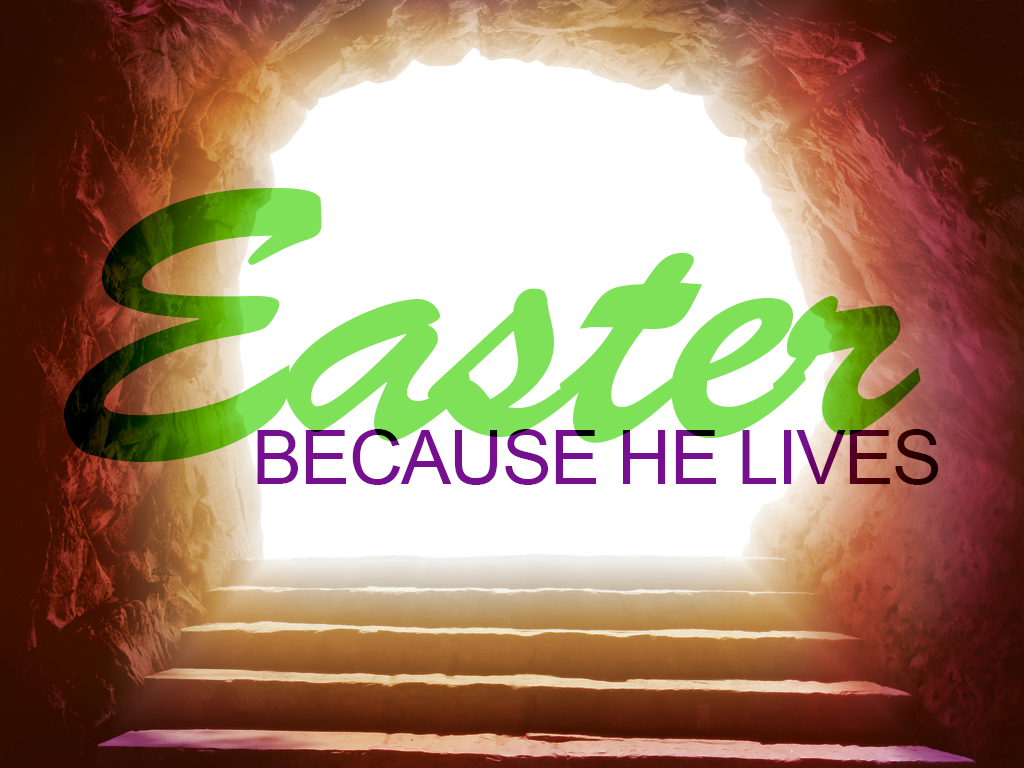 Easter: I Can Face Tomorrow, Lazarus


2024: Living a Life of Grace
Today’s Scripture:
| John 11 |
~ Amplified Bible ~
The Death and Resurrection of Lazarus

11 Now a certain man named Lazarus was sick. He was from Bethany, the village where Mary and her sister Martha lived. 2 It was the Mary who anointed the Lord with perfume and wiped His feet with her hair, whose brother Lazarus was sick. 3 So the sisters sent word to Him, saying, “Lord, he [our brother and Your friend] whom You love is sick.”
4 When Jesus heard this, He said, “This sickness will not end in death; but [on the contrary it is] for the glory 
and honor of God, so that the Son of God may be glorified by it.” 5 Now Jesus loved and was concerned about Martha and her sister and Lazarus [and considered them dear friends]. 6 So [even] when He heard that Lazarus was sick, He stayed in the same place two more days.
7 Then He said to His disciples, “Let us go back to Judea.” 8 The disciples said to Him, “Rabbi (Teacher), the Jews were only recently going to stone You, and You are [thinking of] going back there again?” 9 Jesus answered,
 “Are there not twelve hours [of light] in the day? Anyone who walks in the daytime does not stumble, because he sees [by] the light of this world. 10 But if 
anyone walks in the night, he stumbles, because there is no light in him.”
11 He said this, and after that said, “Our friend Lazarus has fallen asleep; but I am going there to wake him.” 12 The
 disciples answered, “Lord, if he has fallen asleep, he will recover.” 13 However, Jesus had spoken of his death, but they thought that He was referring to natural sleep. 14 So then Jesus told them plainly, “Lazarus is dead. 15 And
 for your sake I am glad that I was not there, so that you may believe. But let us go to him.” 16 Then Thomas, who 
was called Didymus (the twin), said to his fellow disciples, “Let us go too, that we may die with Him.”
Then Martha said to Jesus, “Lord, if You had been here, my brother would not have died. 22 Even now I know that whatever You ask of God, God will give to You.” 
23 Jesus told her, “Your brother will rise [from the dead].”
 24 Martha replied, “I know that he will rise [from the dead] in the resurrection on the last day.”
25 Jesus said to her, “I am the Resurrection and the Life. Whoever believes in (adheres to, trusts in, relies on) Me [as Savior] will live even if he dies; 26 and everyone who lives and believes in Me [as Savior] will never die. Do you believe this?” 27 She said to Him, “Yes, Lord; I have believed and continue to believe that You are the Christ (the Messiah, the Anointed), the Son of God, He who was [destined and promised] to come into the world [and it is for You that the world has waited].”
33 When Jesus saw her sobbing, and the Jews who had come with her also sobbing, He was deeply moved in spirit [to the point of anger at the sorrow caused by death] and was troubled, 34 and said, “Where have you laid him?” They said, “Lord, come and see.” 35 Jesus wept. 36 So the Jews were saying, “See how He loved him [as a close friend]!” 37 But some of them said, “Could not this Man, who opened the blind man’s eyes, have kept this man from dying?”
38 So Jesus, again deeply moved within [to the point of anger], approached the tomb. It was a cave, and a boulder was lying against it [to cover the entrance]. 
39 Jesus said, “Take away the stone.” Martha, the sister of the dead man, said to Him, “Lord, by this time there will be an offensive odor, for he has been dead four days! [It is hopeless!]” 40 Jesus said to her, “Did I not say to you that if you believe [in Me], you will see the glory of God [the expression of His excellence]?”
41 So they took away the stone. And Jesus raised His eyes [toward heaven] and said, “Father, I thank You that You have heard Me. 42 I knew that You always hear Me and 
listen to Me; but I have said this because of the people standing around, so that they may believe that You have sent Me [and that You have made Me Your representative]”
43 When He had said this, He shouted with a loud voice, 
“Lazarus, come out!” 44 Out came the man who had been dead, his hands and feet tightly wrapped in burial cloths 
(linen strips), and with a [burial] cloth wrapped around his face. Jesus said to them, “Unwrap him and release him.”
53 So from that day on they planned together to kill Him.